udirect
What is udirect?
u.direct provides degree roadmaps that define a clear and timely path to graduation for every program of study. In consultation with advisors, students can use these roadmaps to build their own academic plans, helping them to stay on track to meet their educational goals. These roadmaps link curricula, course offerings, program requirements, pre-requisites, and course sequencing into a term-by-term plan. This approach ensures that students know to take the right course, in the right sequence, at the right time, for the right purpose—which saves them time and money. The creation of the term-by-term plans will also provide departments with the aggregate data needed for course demand and scheduling.
Students Build Academic Plans
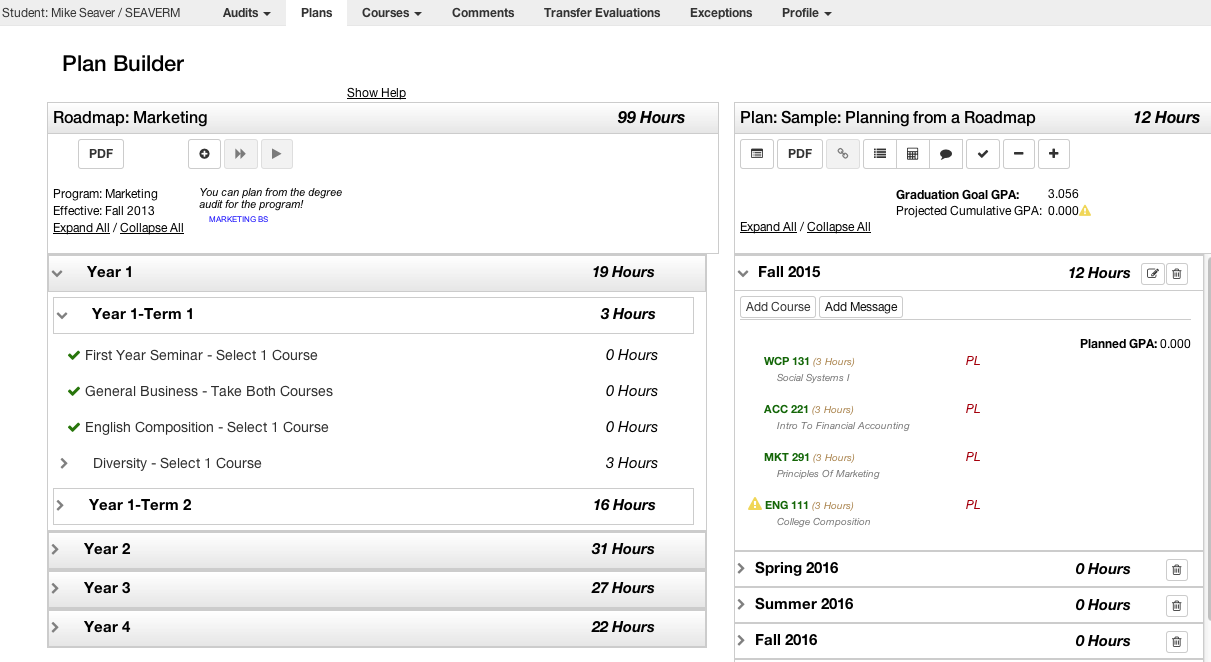 Access Detailed Course Information
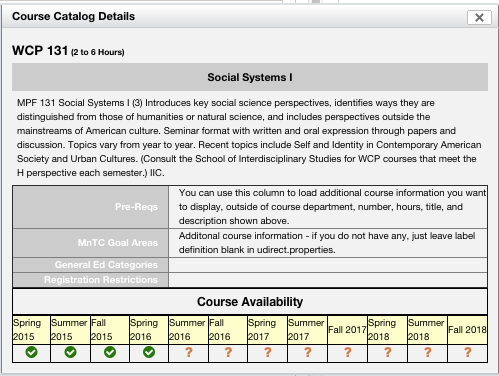 Warnings for Pre-reqs / Availability
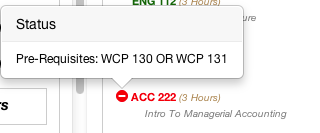 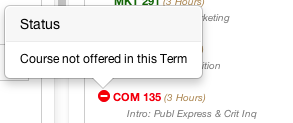 Create a Schedule for Registration
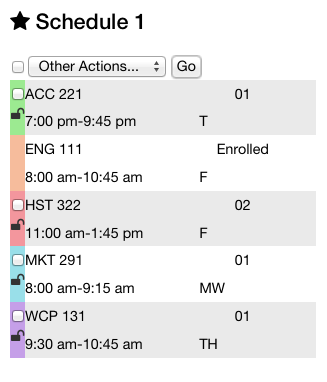 Advisors Approve & Comment
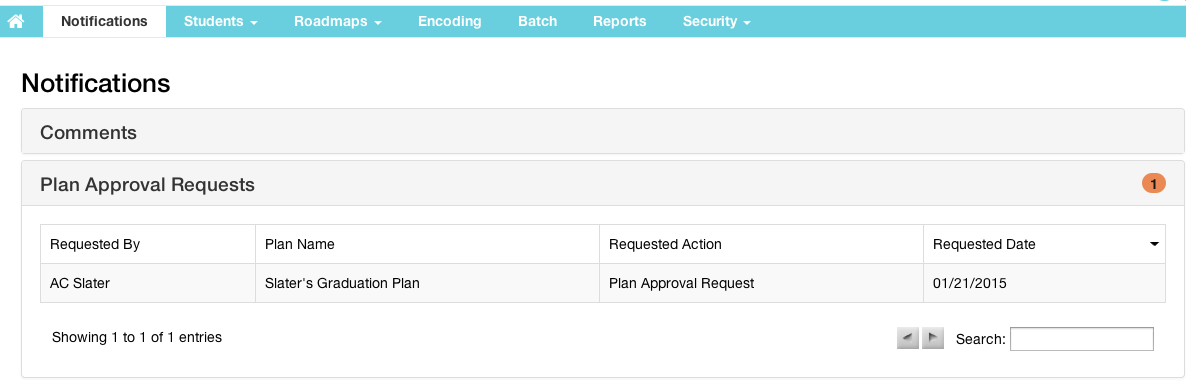 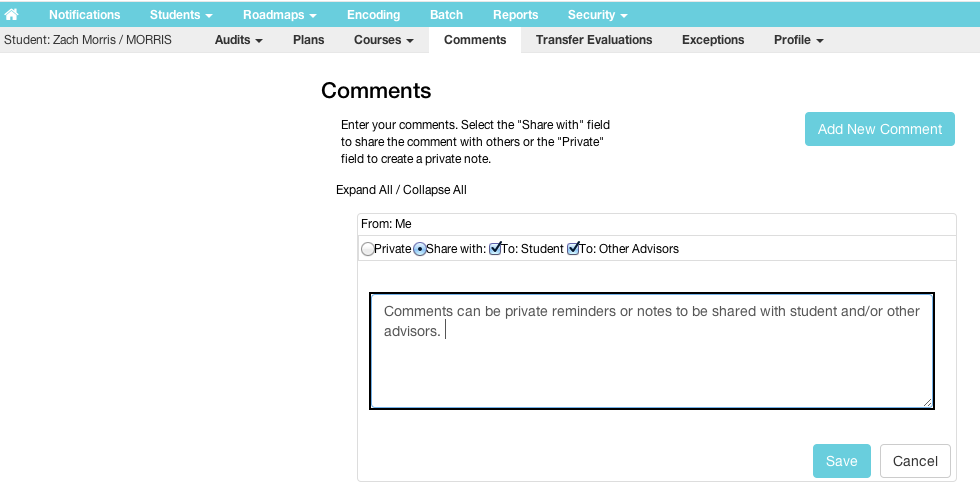 Plans Update as Students Progress
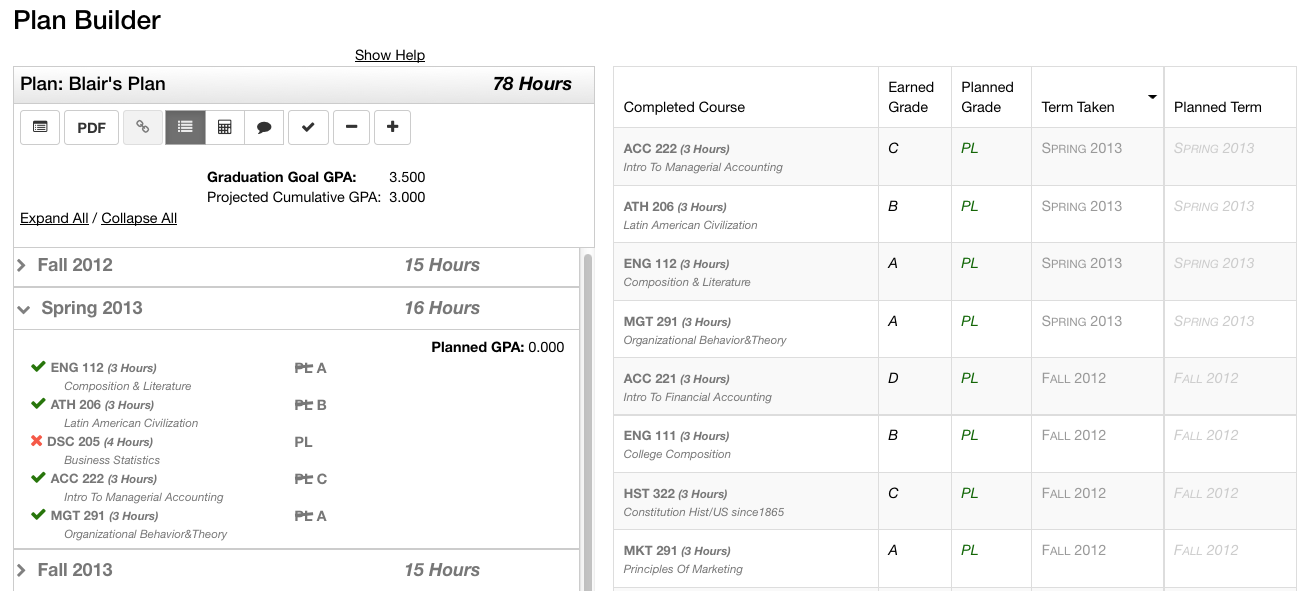 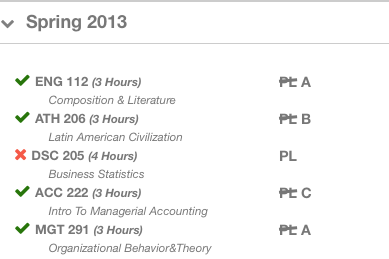 Roadmap Data Shows Course Demand
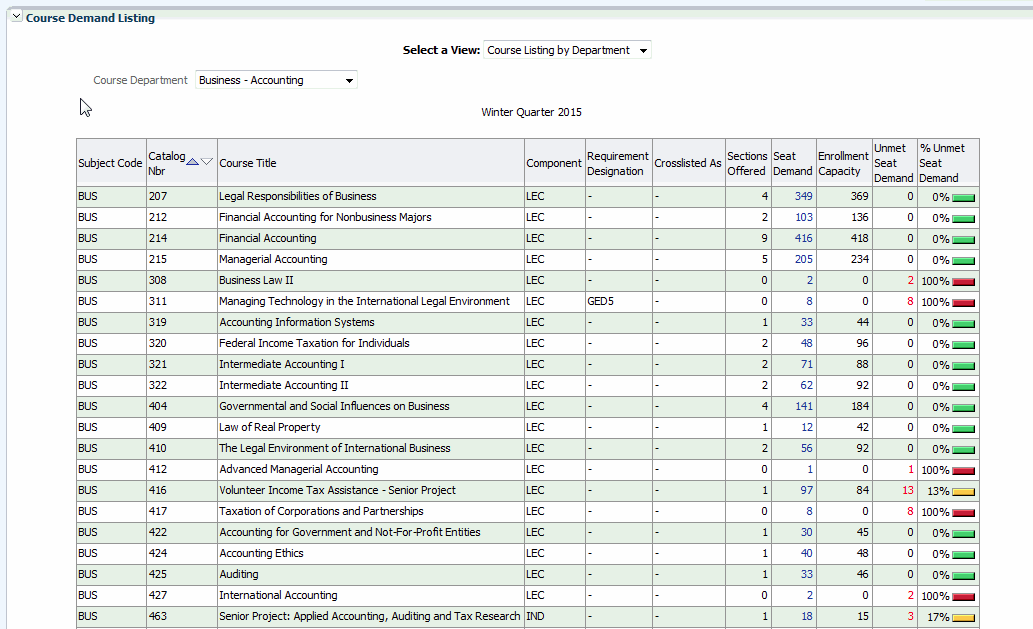 We have…
Assembled Cross Campus Evaluation Committee 

Reviewed u.direct demonstrations & available documentation 

Discussions and collaboration with other CSU’s
CSU Northridge
Cal Poly San Luis Obispo
Evaluation Committee
Kenneth Ayoob – Dean College of Arts Humanities and Social Sciences & Chair of Evaluation Committee
Lisa Castellino – Director of Institutional Research
Steven Hackett – Chair Economics Dept.
Vikash Lakhani – Associate Vice President of Enrollment Management
Cindy Moyer – Chair of Music dept. & Chair of Integrated Curriculum Committee
Dale Oliver – Professor Mathematics Dept.
Clint Rebik – University Registrar
Andrew Stubblefield – Associate Professor, Hydrology and Watershed Mgmt & Chair of Academic Policies Committee – University Senate
Kathy Thornhill – Director of Academic & Career Advising
Frequently Asked Questions…
Frequently Asked Questions…
Frequently Asked Questions…
Frequently Asked Questions…
We Need Your Input
What do you think?

What questions do you have?